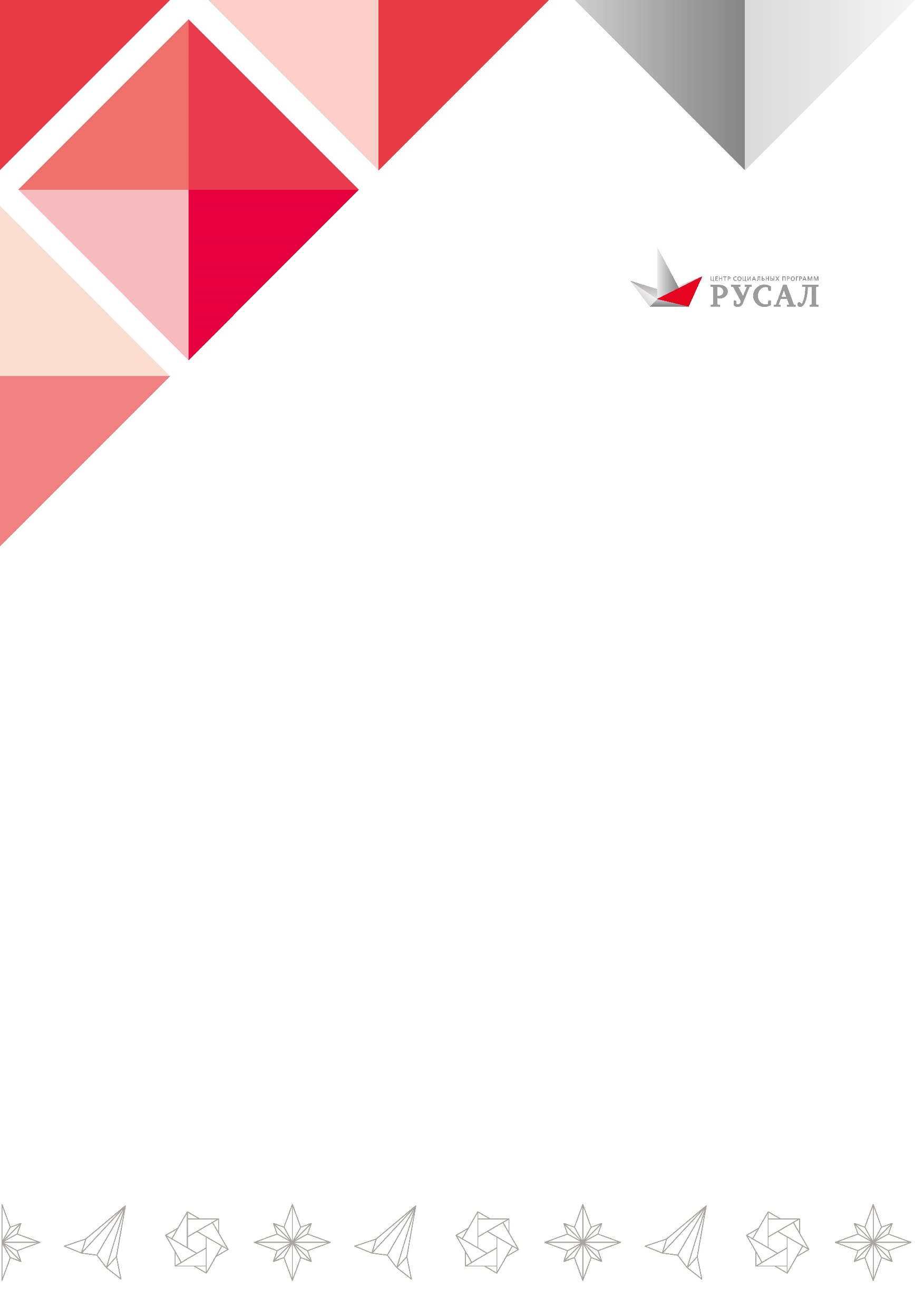 Здесь разместите ваш текст